Calculus
Limit (by definition and rules), one sided limits
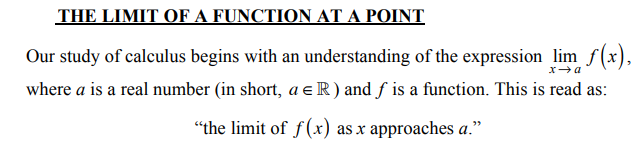 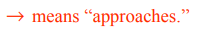 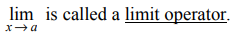 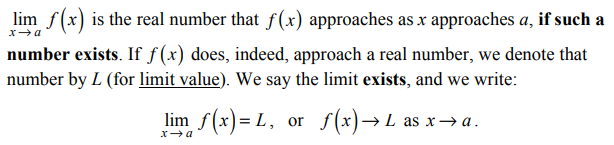 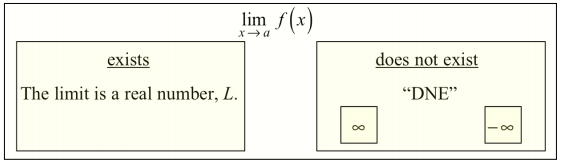 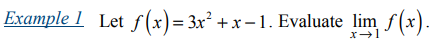 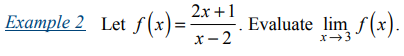 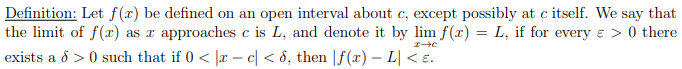 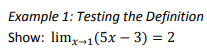 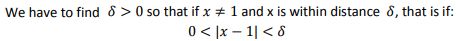 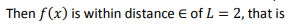 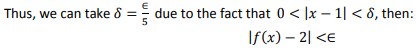 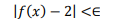 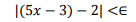 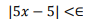 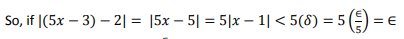 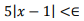 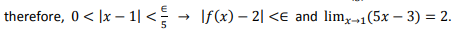 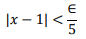 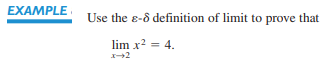 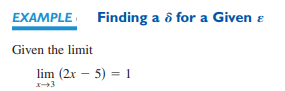 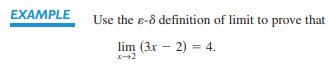 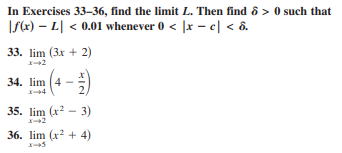 H.W
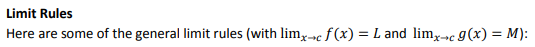 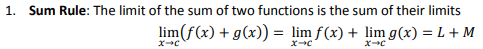 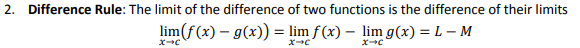 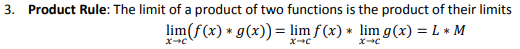 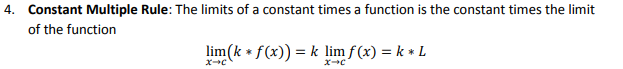 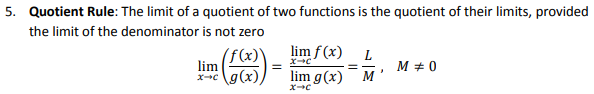 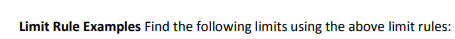 H.W
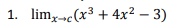 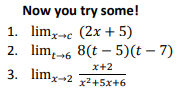 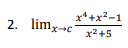 Where 1) c= 2		2) c= -1
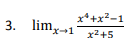 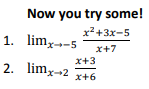 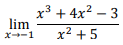 4.
Example: find
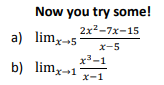 H.W
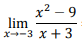 1.
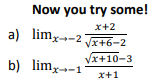 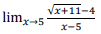 2.
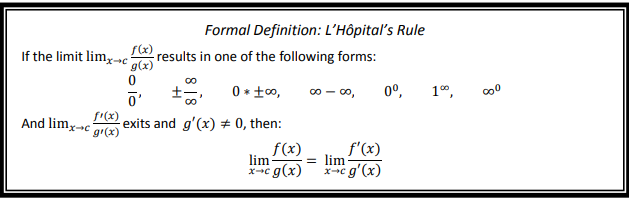 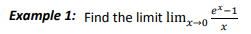 H.W
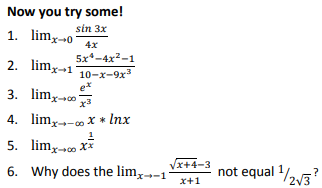 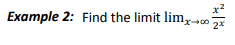 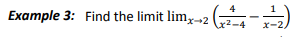 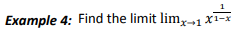 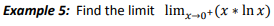 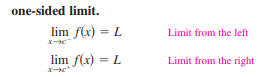 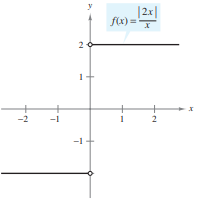 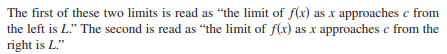 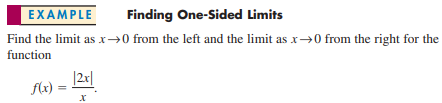 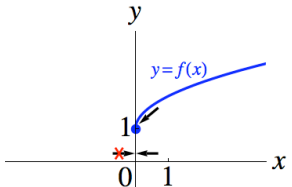 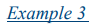 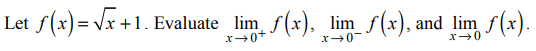 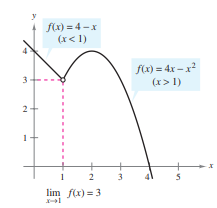 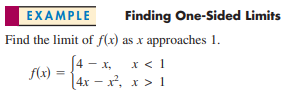 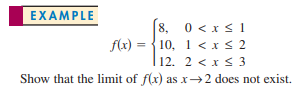 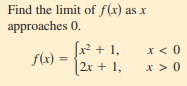 H.W
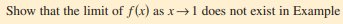 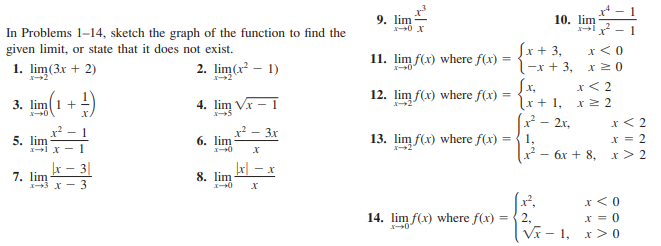 H.W
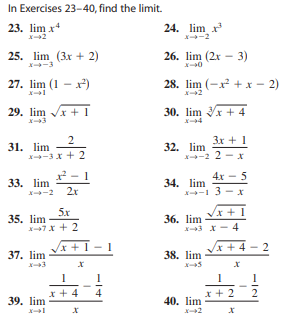 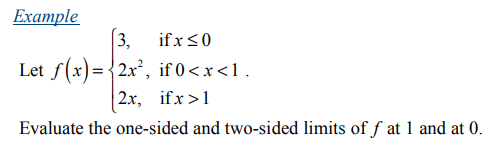 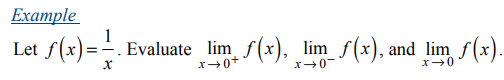 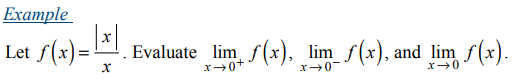 H.W
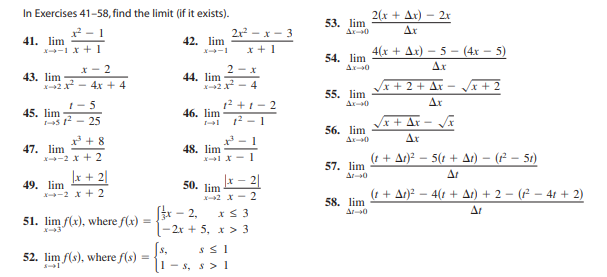 H.W